Storage migration of IBM i using the migration function of FlashSystem
Do you know the use case storage migration using FlashSystem‘s migration function(※)?
We have A9000 attached to IBM i.
We have to migrate A9000 to FlashSystem9500.
（※）https://www.ibm.com/docs/en/flashsystem-9x00/8.5.x?topic=cgss-image-mode-volumes-data-migration-guidelines-storage-systems
②Change connection of existing A9000 volume via FlashSystem9500
③Data migration with system operation
①Current Environment
System
Restart
IBM i
IBM i
System
Stop
FlashSystem9500
FlashSystem9500
Data Migration
Volume
Volume
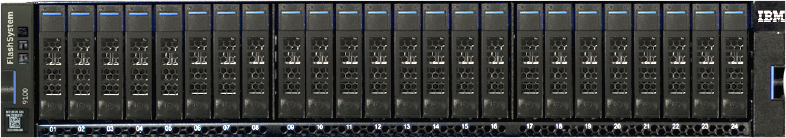 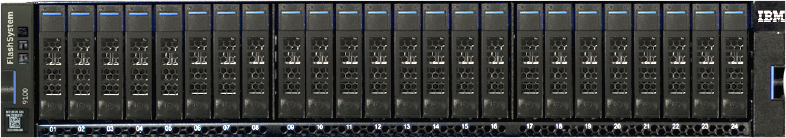 Sysnc
Image
Mode
A9000
LUN